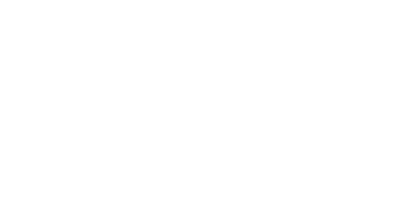 Test Stand 2 Cryogenic Distribution System
Closeout
12 January 2017
J.G. Weisend II, Chairman CDR
General Comments
The committee was impressed with the level of detail and the quality of work presented.
The requirements are fixed and while there may be some small changes regarding  the TICP interface, these can be accommodated during production and installation of the CDS.
Additional design work is required in the areas of the forces at the cryomodule interface, optimizing the heat leak, the alignment and installation  scheme and the auxiliary gas lines.
The design as presented should meet all the technical requirements and no significant technical issues were identified.
No outstanding safety issues have been identified during the CDR
 The Project Quality Plan meets all the ESS standards  ( additional minor comments will be sent by ESS) and the WUST quality work is judged as very good.
Responsibility for controls hardware and development is clear between WUST and  ESS (ICS and ACCSYS) and good communications exist.
January 2017
TS2 CDS CDR - J.G. Weisend II
2
General Comments
ESS will provide all the alignment fiducials.
WUST is holding to the ESS schedule. This will have to be looked at again once the vendor proposals are received. The supply of the ICS / IPNO provided control system needs to be consistent with the planned December 2017 TS2-CDR commissioning.
January 2017
TS2 CDS CDR - J.G. Weisend II
3
Decision
The committee agrees that the CDS –TS2 is ready to move into production and procurement activities should move forward while responding to the recommendations below. Priority shall be given to addressing the forces at the cryomodule interface, reducing the heat loads as well as the alignment solution. If need be, change orders may have to be sent to the vendor later to address these issues.
January 2017
TS2 CDS CDR - J.G. Weisend II
4
Charge Questions
Has design and supporting activity for CDS-LTS2 progressed and reached a level of technical maturity in accordance with the activities and milestones for this Work Unit recorded in the ESS ACCSYS Project and been documented sufficiently and presented in a suitable format to enable review at this CDR?
Generally Yes, but additional details on the auxiliary lines and the installation and alignment of the system need to be developed 

Are all or a sufficient coverage of requirements and specifications for the CDS-LTS2, including for its interfaces with other systems, documented by ESS, communicated to and understood by the Work Unit team?

Yes

Does the CDS-LTS2 design meet these requirements and specifications?
Generally Yes, but the issues of forces at the cryomodule  interface and alignment must be addressed
January 2017
TS2 CDS CDR - J.G. Weisend II
5
Charge Questions (cont.)
Have safety issues and technical risks been identified and eliminated or otherwise mitigated for in the detailed design or identified for managing for manufacture, assembly, installation or operation?
Yes, some additional ODH calculations by ESS are required.

What quality assurance and quality control activities have been planned and how will these be conducted and documented or reported?
A Project Quality Plan has been created and was found by the committee to be acceptable. Minor suggestions will be sent by ESS. The WUST quality program is judged to be quite laudable.
January 2017
TS2 CDS CDR - J.G. Weisend II
6
Charge Questions (cont.)
Is the schedule for delivery of materials, components and for the manufacture of CDS-LTS2 sufficiently understood and in accordance with activities, durations and milestone dates shown in the ACCSYS project plan?
Yes, WUST is holding to the current ESS schedule. Additional information will be available once  vendors are chosen


Does the work unit team or its parent WUST require additional input from ESS or its other partners, or seek additional review, decision or approval from ESS to proceed with all work planed?
Additional information on temperature sensor standardization and pressure sensor choice need to be provided by ESS. This should not prevent procurement of the CDS-TS2 system from starting
January 2017
TS2 CDS CDR - J.G. Weisend II
7
Charge Questions (cont.)
Is the design information and information on procedures required for the operation of the CDS-LTS2 delivered and presented at CDR sufficient to define the controls interfaces and allow the start of the controls system design?
	Yes with two expectations:  ESS  will need to make a decision about standardization of  cryogenic sensors below 30 K and the solution for an affordable radiation resistant pressure transducer is still required. These points affect both the tunnel and test stand distribution systems.

Are there any outstanding agreements to be made or other actions necessary to allow the work unit to achieve the Plan?

The ICS – IPNO agreement for providing controls for this distribution system must be signed as soon as possible to allow provision of the controls consistent with a December 2017 commissioning.
January 2017
TS2 CDS CDR - J.G. Weisend II
8
Recommendations
Develop a detailed installation and alignment procedure for the CDS in the tunnel and Test Stand and shown that it can be properly aligned within the ESS requirements. Particular attention should be given to the rotation of CDS so that the jumper connection is parallel to the floor 
WP5 will check 9in both the tunnel and test stand cases0 that there are not excessive forces on the interface between the cryomodule and the CDS. If these exist, WP5, WP11 and WUST must work together to optimize the CDS design.
 Review the loading of the frames on the building pillars  to ensure that they are acceptable. If reinforcement of the pillars is needed that is in ESS scope.
Add a vacuum pumping port for the insulating vacuum to the design.  The location of the line vacuum pumping system and the number of vacuum ports and associated instrumentation ports will be proposed by ESS. 
Determine if it is necessary to connect the vacuum vessel pressure relief plates to the He collection header or is it allowed to vent He into the buildings
Verify  the safety valve sizing  by using the analytical method used by the cryomodule designers
Make the connections between the auxiliary process pipes, cryomodules  and valve box flanged rather than welded. 
Determine whether drilling of holes in the pillars and the floor is in the ESS scope or in the WUST scope.
January 2017
TS2 CDS CDR - J.G. Weisend II
9
Recommendations
Develop a detailed installation and alignment procedure for the CDS in the tunnel and Test Stand and show that it can be properly aligned within the ESS requirements. Particular attention should be given to the rotation of CDS so that the jumper connection is parallel to the floor 
ESS should perform a complementary and detailed ODH analysis of the TS2 bunker considering the failure scenarios already identified by WUST.
ESS shall review with WUST the heat leak calculations to check the results. The heat leak to the He supply line should be lower.
The control valve heat leaks shall be adjusted to take into account the expected heat stationing of the valves to the 50 K thermal shield
Use the ESS approved vacuum instrumentation standard  (ESS Vacuum Specification) for the vacuum instrumentation
ESS will have to decide if they want to enforce a single  cryogenic temperature sensor standard for  below 30 K. The cost implications of this will need to be addressed.
A final solution for a radiation resistant pressure transducer must be achieved. This applies to the tunnel and test stand CDS and the cryomodules.
Analyze the mechanical behavior of the auxiliary process pipes frames.
Redesign the He recovery line sliding support
 Cable information and electrical diagrams shall be provided to ESS by TRR1.
January 2017
TS2 CDS CDR - J.G. Weisend II
10
One Last Comment
The Chair recognizes and thanks  the ESS team for all their hard work both in developing the design and in preparing for the review.
The Chair also thanks the committee for their service and time in participating in this review
January 2017
TS2 CDS CDR - J.G. Weisend II
11